Ценностное предложение
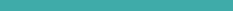 Снижение зависимости от импорта:  наш проект позволит сократить зависимость российского рынка бюджетных металлоискателей от импортных поставок.

 Доступная цена:  наши металлоискатели будут стоить значительно дешевле импортных аналогов.

 Высокое качество:  наши устройства, включая металлоискатели, будут соответствовать российским стандартам качества.

 Ограниченный выбор для потребителей с низким доходом:  в настоящее время у них не так много возможностей приобрести качественные металлоискатели.

 Развитие технического образования:  создание отечественной платформы для производства электронных компонентов.